ΔΙΔΑΚΤΙΚΗ ΤΗΣ ΙΣΤΟΡΙΑΣ
Ελληνική Επανάσταση(1821-1827)
Ονοματεπώνυμο: Πισπιρίγκου Ευθυμία
Ενότητα 7η
Γ΄ Γυμνασίου
Η εξέλιξη της ελληνικής  επανάστασης(1821-1827)
Ποιοι παράγοντες ευνόησαν την επιτυχία  της επανάστασης στον νότιο ελλαδικό χώρο;

Ο ολιγάριθμος οθωμανικός στρατός,
Η αποστολή μεγάλων οθωμανικών δυνάμεων εναντίον του Αλή  Πασά,
Ο πυκνός ελληνικός πληθυσμός,
Η προετοιμασία από τους Φιλικούς,
Τα ένοπλα σώματα (Κλέφτες, αρματολοί),
Η πολεμική εμπειρία πολλών Ελλήνων στην ξηρά και στη
θάλασσα,
Τα εφοδιασμένα με κανόνια εμπορικά πλοία,
Η γεωγραφική διαμόρφωση του εδάφους που διευκόλυνε τον
κλεφτοπόλεμο.
Ποιες υπήρξαν οι εστίες της επανάστασης;
Η επανάσταση ξεκίνησε το Μάρτιο του 1821 από την Πελοπόννησο.
Επεκτάθηκε:
προς βορρά από την Ήπειρο έως τη Θράκη,
προς νότο μέχρι και την Κρήτη,
ανατολικά ως τη Μικρά Ασία και την Κύπρο.
Εδραιώθηκε:
Πελοπόννησο,
Στερεά Ελλάδα
Νησιά του Αιγαίου
Στις άλλες περιοχές καταστάλθηκε γρήγορα
Ποια πρόσωπα πρωταγωνίστησαν στον Αγώνα;
Ηγέτες της Επανάστασης:
Θεόδωρος Κολοκοτρώνης
Γεώργιος Καραϊσκάκης
Οδυσσέας Ανδρούτσος
Μάρκος Μπότσαρης
Κωνσταντίνος Κανάρης
Ανδρέας Μιαούλης
Από τις γυναίκες διακρίθηκαν:
Λασκαρίνα Μπουμπουλίνα
Μαντώ Μαυρογένους
Θόδωρος	 Κολοκοτρώνης
Γεώργιος Καραϊσκάκης
Ανδρέας Μιαούλης
Οδυσσέας Ανδρούτσος
Κωνσταντίνος Κανάρης
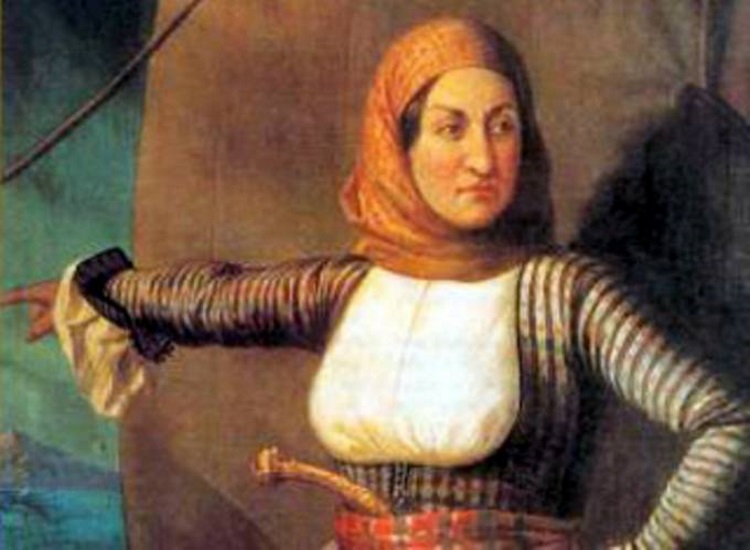 Λασκαρίνα "Μπουμπουλίνα" Πινότση
Μαντώ  Μαυρογένους
Οι στρατιωτικές επιτυχίες  της επανάστασης (1821-1824)
1821:
Καταλήψεις πόλεων
Απαγχονισμός πατριάρχη Γρηγορίου Ε΄.
Οι οπλαρχηγοί της Ρούμελης αντιστέκονται στα Βασιλικά,  Γραβιά, Αλαμάνα.
Κατάληψη Τριπολιτσάς (Σεπτέμβρης 1821).
Το ναυτικό εμποδίζει τις κινήσεις των Τούρκων,  υποστηρίζει τις δυνάμεις ξηράς και συμμετέχει σε  πολιορκίες παραλιακών φρουρίων.
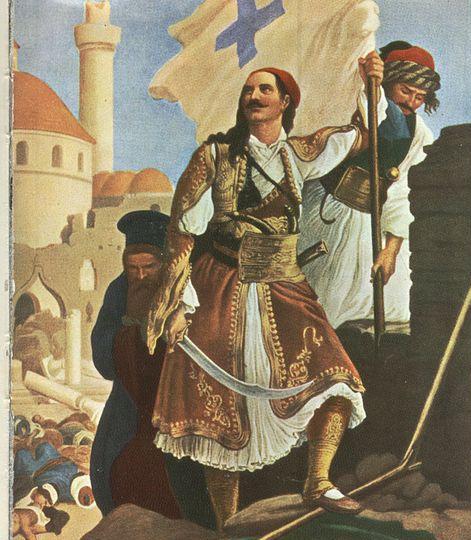 Στρατιωτικές εξελίξεις το 1822
Σφαγές της Χίου:
23.000 Έλληνες σφάχτηκαν,
47.000 αιχμαλωτίστηκαν,
Οι Ευρωπαίοι συγκινούνται,
Ο Κανάρης εκδικείται ανατινάζοντας την τουρκική  ναυαρχίδα.
Στις 25-28 Ιουλίου 1822, ο Δράμαλης συντρίβεται στα
Δερβενάκια από τον Κολοκοτρώνη.
Εξελίξεις το 1823 - 1824
Θάνατος του Μάρκου Μπότσαρη(1823).
Μοχάμετ Άλι, ηγεμόνας της  Αιγύπτου:
Καταστέλλει την επανάσταση  στην Κρήτη
Στην Κάσο, και τα Ψαρά.
Νίκη του ελληνικού ναυτικού  στο Γέροντα (29 Αυγούστου  1824) με τον Μιαούλη.
Η φάση της στρατιωτικής κάμψης (1824-1827)
1825: Ιμπραήμ ανακαταλαμβάνει μεγάλο μέρος της Πελοποννήσου.
Παπαφλέσσας: πέφτει στο Μανιάκι (20 Μάη 1825).
Μάχη στους Μύλους της Λέρνης (13 Ιουνίου 1825).
Δεύτερη πολιορκία του Μεσολογγίου (1825-6) από  τους τουρκοαιγυπτίους – έξοδος του Μεσολογγίου  (Απρίλης 1826).
Θάνατος του Καραϊσκάκη (23 Απριλίου 1827).
Κατάληψη της Ακρόπολης των Αθηνών. Η  επανάσταση σβήνει.
Οι Ευρωπαϊκές δυνάμεις (Αγγλία, Γαλλία, Ρωσία)  αποφασίζουν ειρήνευση (Συνθήκη Λονδίνου – 6  Ιουλίου 1827) και δημιουργία ελληνικού κράτους.